Beplantingsplan
21-12-2021
1
Stap 1: De massa bepalen
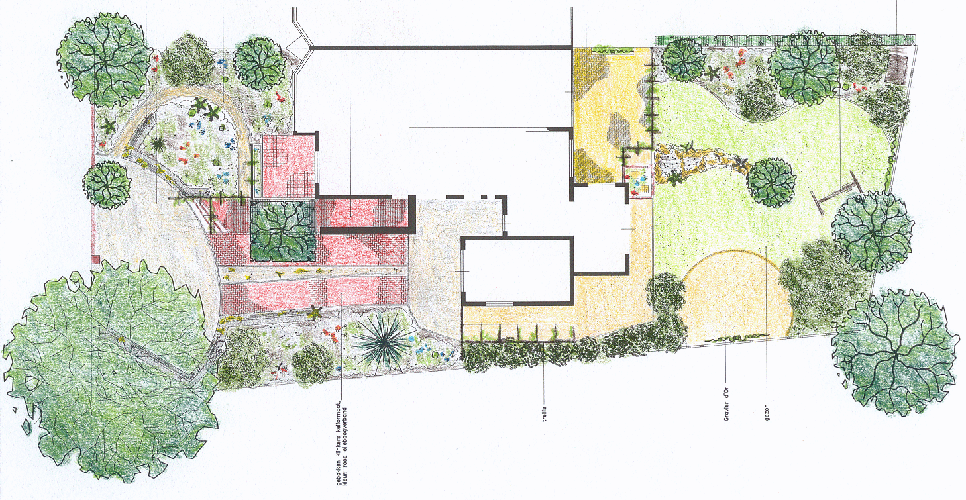 [Speaker Notes: Een tuin is een balans tussen ruimte (bestrating, gazon, enz) en massa (beplanting, pergola’s schuttingen, enz). Bij een beplantingsplan gaan we invulling geven aan de massa welke door beplanting gevormd wordt.]
Stap 1: De massa bepalen
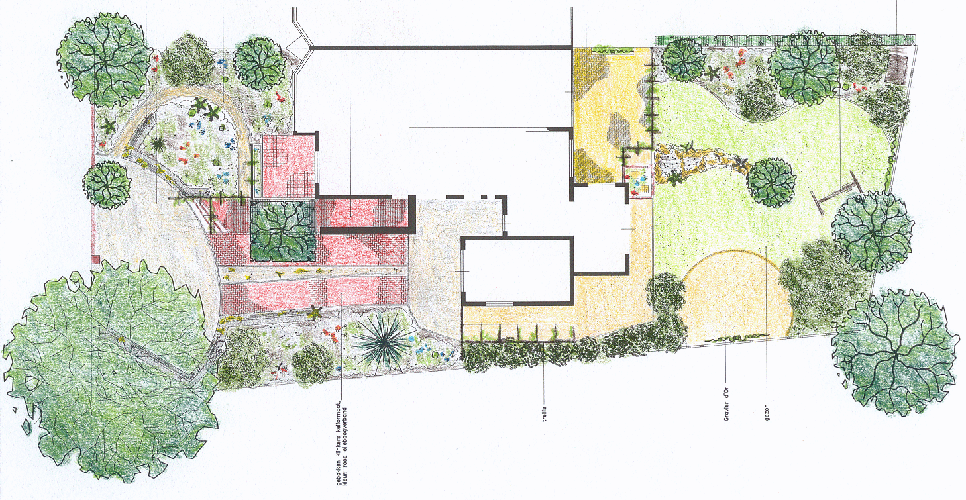 Bomen: > 4 meter
Heesters: 2-4 meter
Heesters: 1-2 meter
Bodembedekkers:   < 0,5 meter
[Speaker Notes: Bomen: een normale boom wordt 0,8 keer zo breed als dat hij hoog wordt. Een boom van 10 m hoog wordt dus ong 8 m breed. Een boom vormt een soort plafond over de tuin. Welk deel van de tuin wil je ‘overkapt’ hebben?
Heesters: worden ong zo breed als ze hoog worden. Voor een heester van 3 m hoogte heb je dus 3 bij 3 m (9m2) ruimte nodig.
Bodembedekkers: norm van 50 cm heeft te maken met het zicht van automobilisten. Een zittende chauffeur moet over de beplanting heen kunnen kijken. Ga niet veel lager dan 50 cm, het vormt dan geen massa meer.]
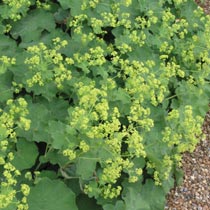 Stap 2: Plantgroepen en solitairen
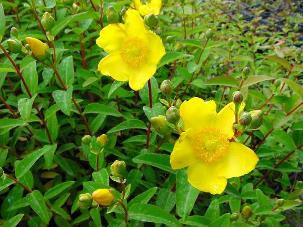 Planten in groepen
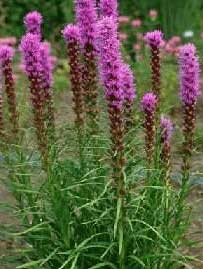 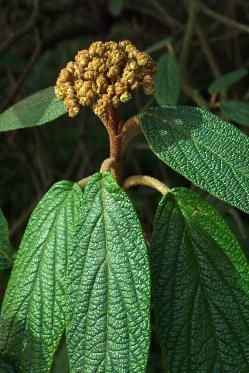 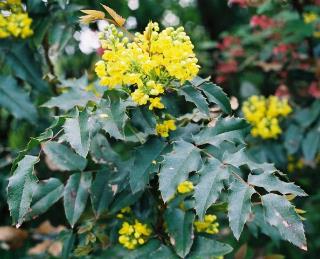 [Speaker Notes: Probeer als norm planten in groepen te gebruiken. Sommige planten zijn ook alleen maar ‘mooi’ wanneer ze in groepen aangeplant zijn.]
Stap 2: Plantvakken en solitairen
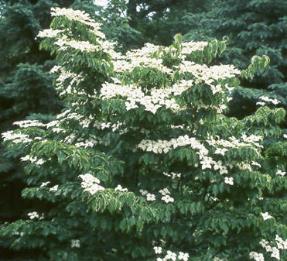 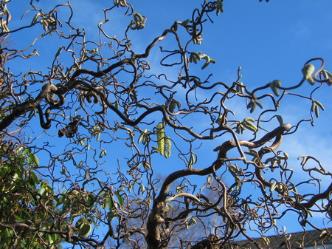 Planten als solitair
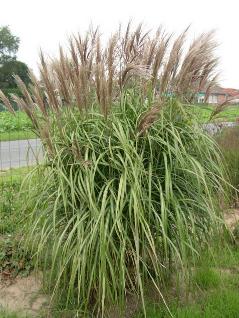 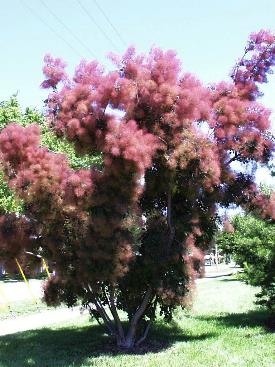 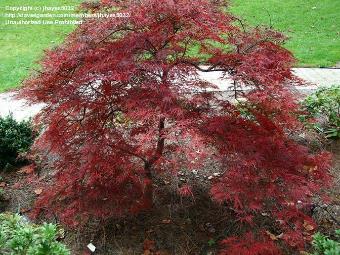 [Speaker Notes: Sommige planten zijn juist mooi wanneer ze alleen staan. Gebruik gerust af en toe een solitair maar doe dat niet te veel. Dat maakt je plan onrustig]
Stap 3: Het seizoen
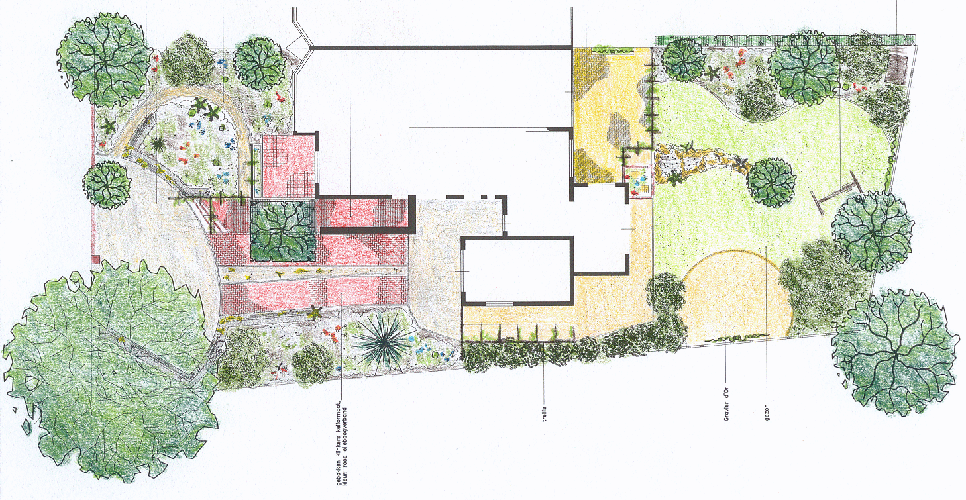 Voorjaar
Zomer
Najaar
Winter
[Speaker Notes: Verdeel de massa in jaargetijden. Op deze wijze zorg je dat een beplantingsplan een jaarrond iets te bieden heeft en kan je ook zorgen dat de juiste jaargetijden óp de juiste plaats tot hun recht komen.
Je kan denken aan de volgende sierwaarden:
Voorjaar: uitlopend blad, bloemen, groeiwijze
Zomer: bloemen, vruchten, blad(kleuren)
Herfst: bloemen, vruchten, herfstkleuren
Winter: winterbloei, blad(kleur), vruchten, groeivorm, twijgkleur]
Stap 4: De randvoorwaarden
Grondsoort
 Zand
 Klei
 Veen
Vochtigheid
 Nat
 Vochtig
 Droog
Licht
 Zon
 Halfschaduw
 Schaduw
[Speaker Notes: Bepaal de volgende randvoorwaarden: grondsoort, vochtigheid (dit kan je b.v. met een profielkuil onderzoeken) en licht (hier moet je een extra stap voor zetten, zie volgende slide)]
Stap 4: De randvoorwaarden
‘s ochtends
‘s middags
‘s avonds
[Speaker Notes: Wanneer je weet waar het noorden op je ontwerp is, kan je een schaduwkaart maken.]
Stap 5: De randvoorwaarden
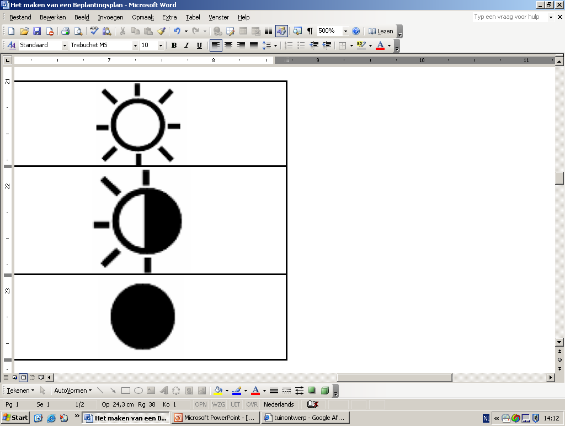 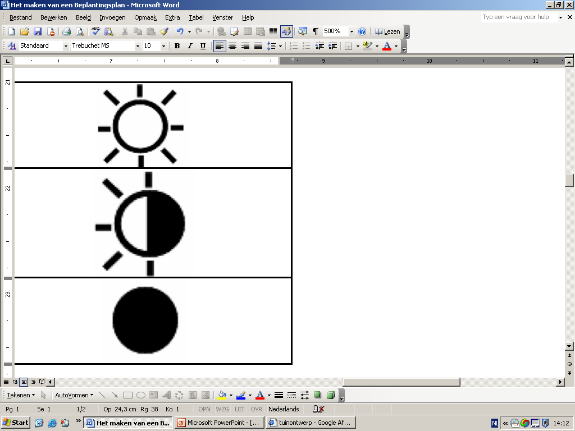 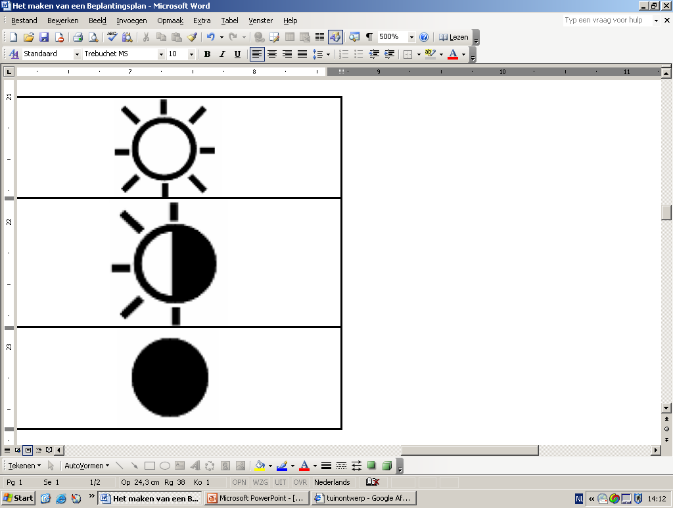 [Speaker Notes: Zon: > 4 zonuren
Halfschaduw: 2-4 zonuren
Schaduw: < 2 zonuren]
Stap 6: Planten selecteren
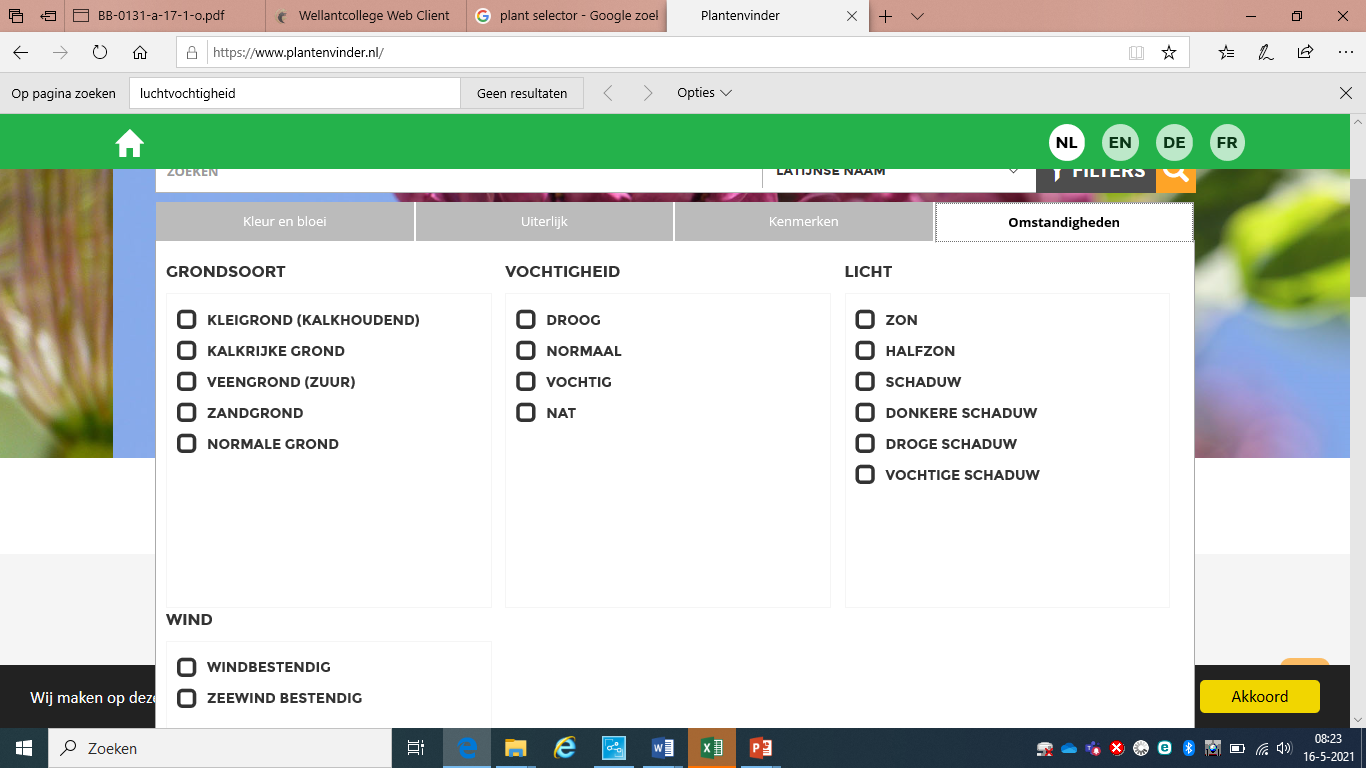 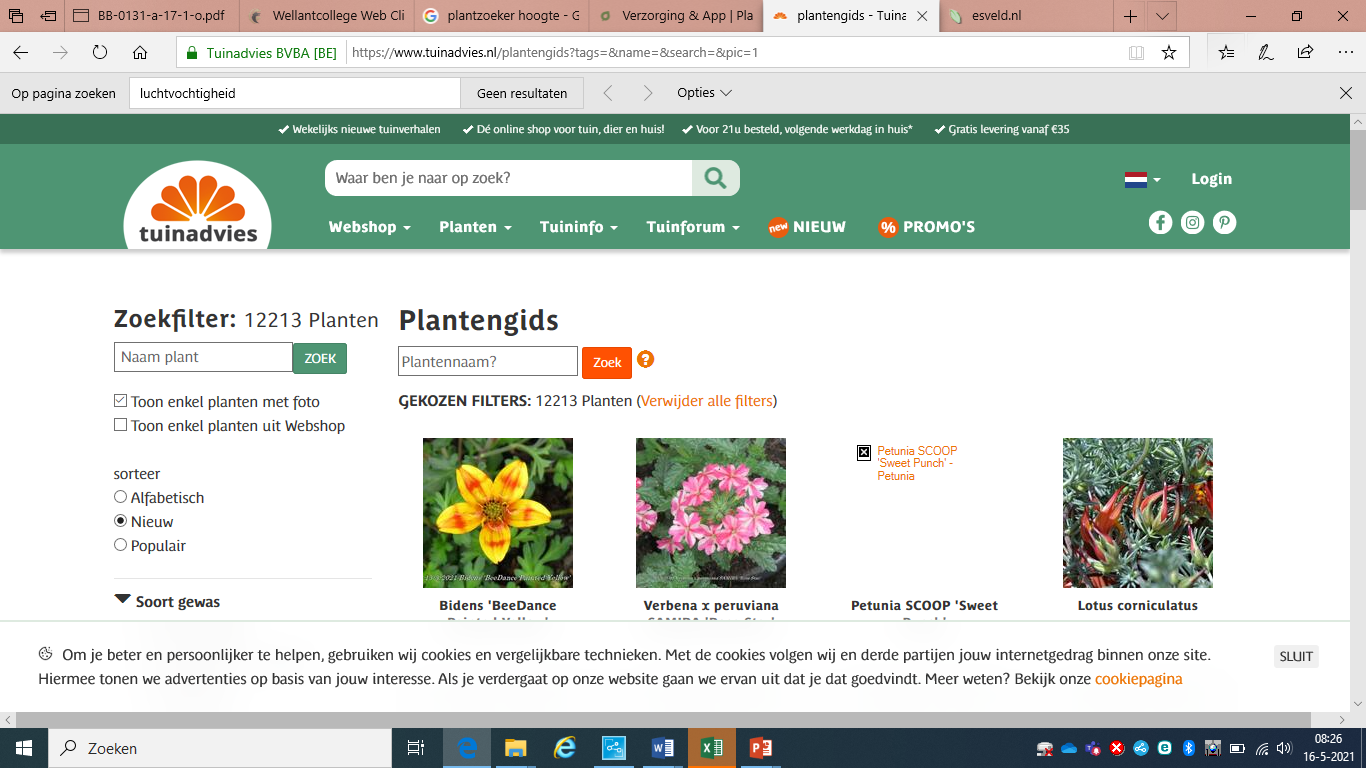 www.plantvinder.nl
www.tuinadvies.nl/plantengids
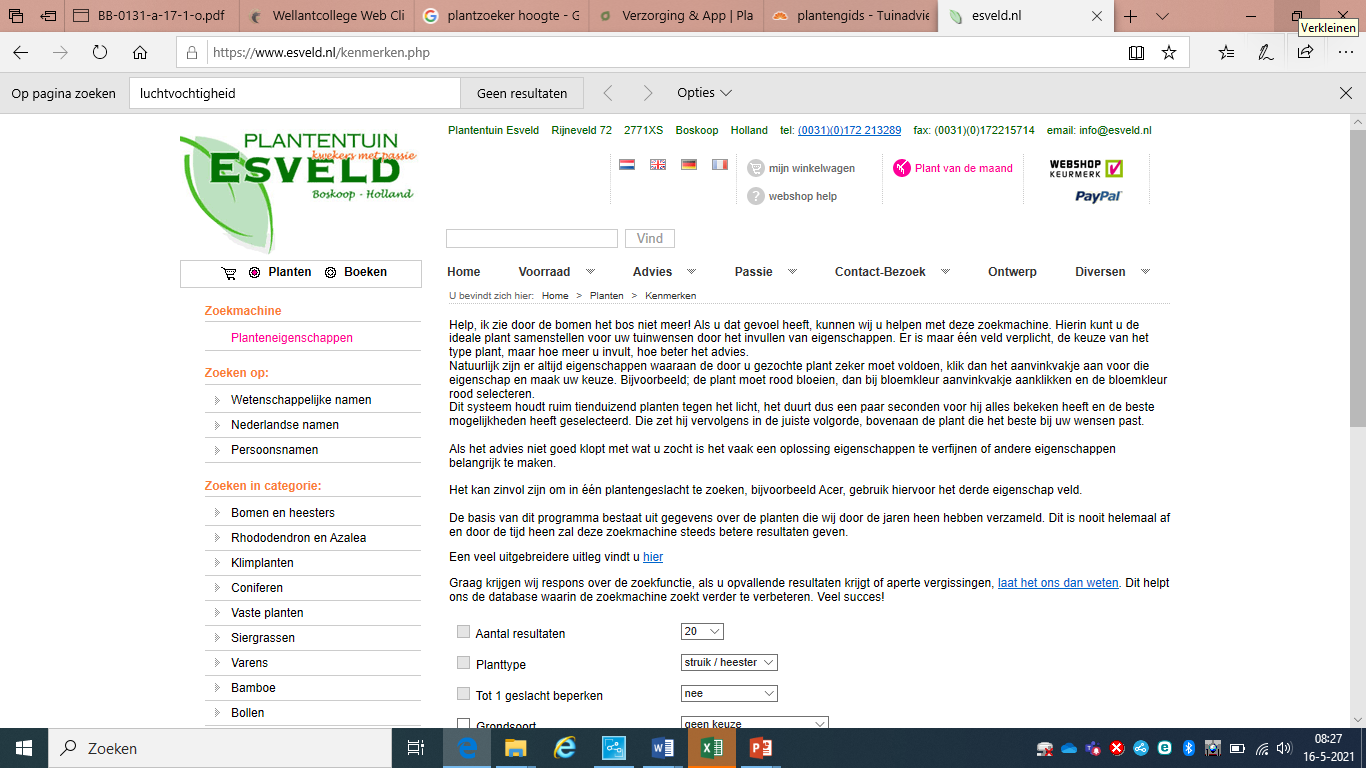 www.esveld.nl/kenmerken
[Speaker Notes: Nu je weet wat de sierwaarde en de jaargetijde daarvan is, je de hoogte weet en je bepaald hebt in welke grondsoort, vocht en lichttoestand de beplanting moet komen te staan kan je op o.a. de volgende sites deze gegevens invoeren en zoeken naar planten. 

www.plantvinder.nl
www.esveld.nl/kenmerken
www.tuinadvies.nl/plantengids]
Stap 7:Uitwerking
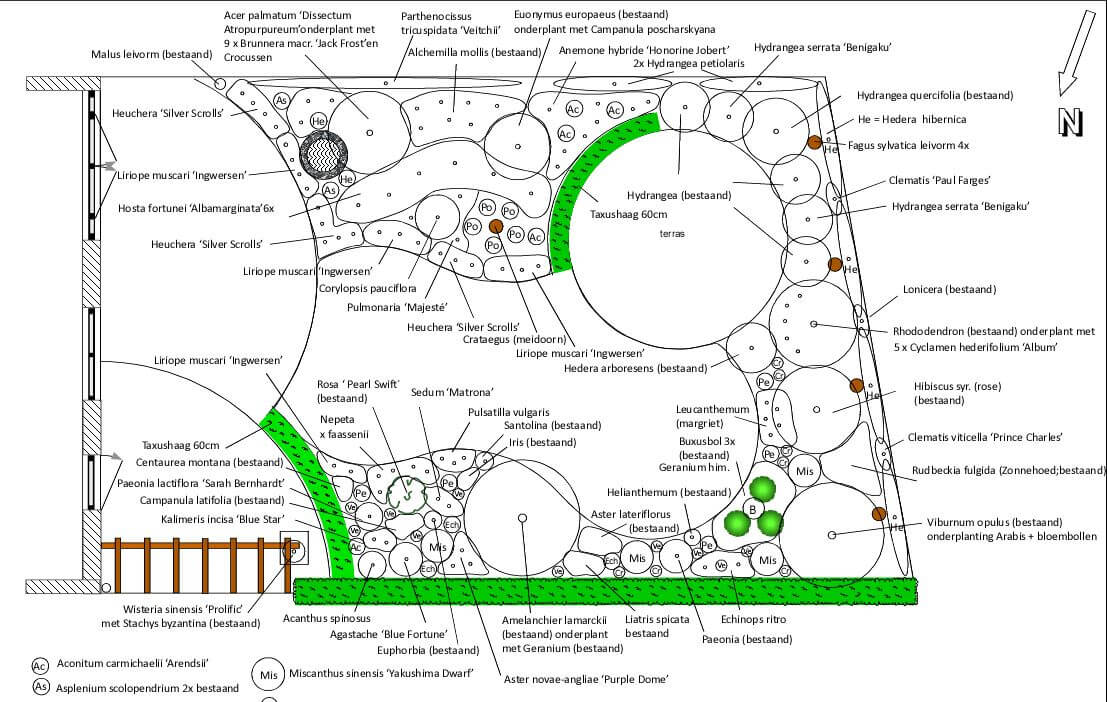 [Speaker Notes: Denk tenslotte nog na hoe je je gegevens wilt presenteren. Je kan het in de tekening zetten…]
Stap 7:Uitwerking
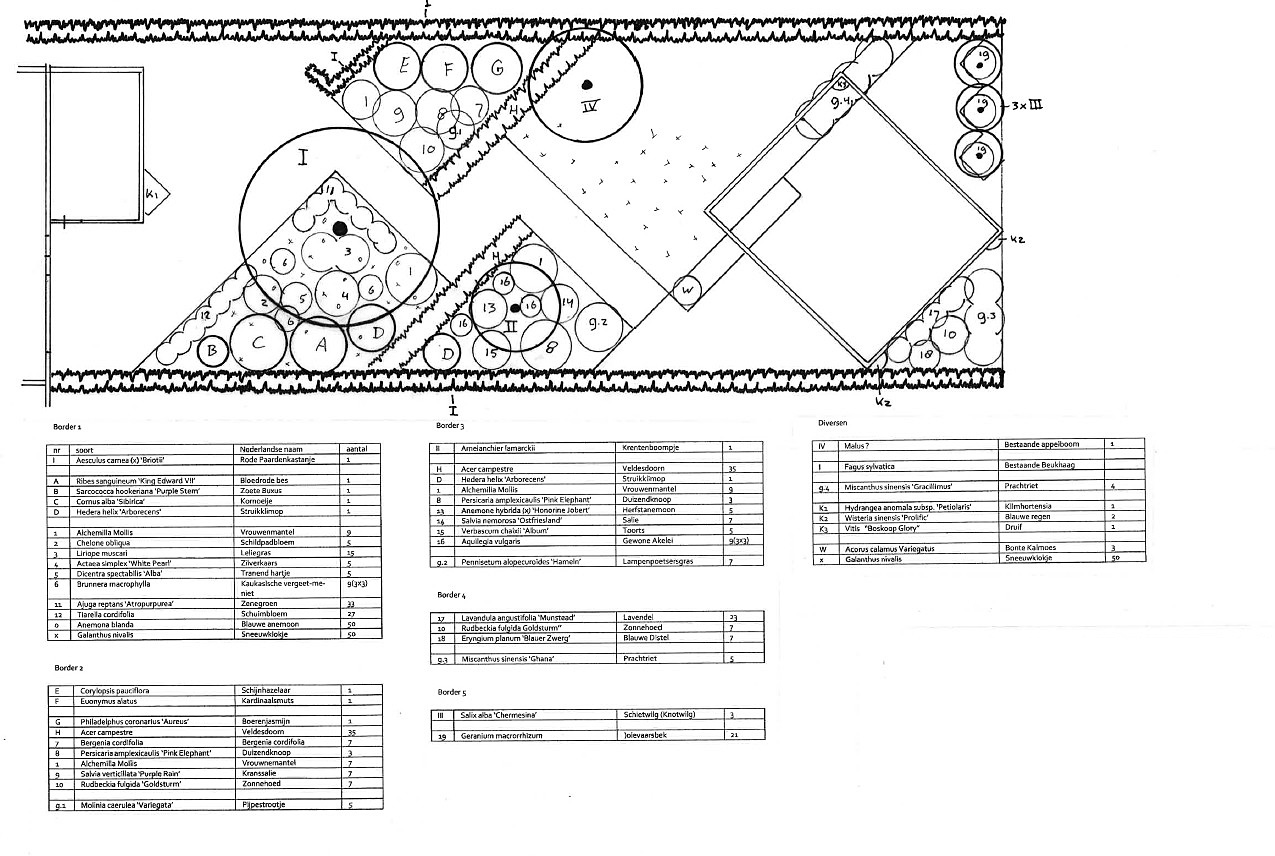 [Speaker Notes: Je kan het ook dmv een code aangeven.]
Verdieping
Stap 6: Combineren
Harmonie
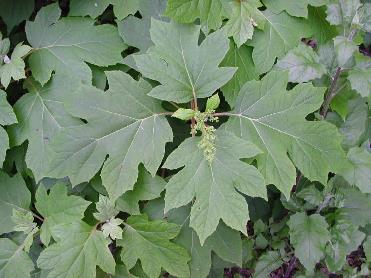 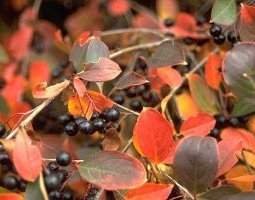 Contrast
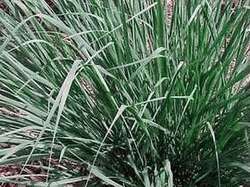 Harmonie
[Speaker Notes: Bladvormen die erg op elkaar lijken zijn in harmonie met elkaar, bladeren die juist niet op elkaar lijken zijn in contrast. Contrast kan een beplanting spannender maken maar wees zuinig hiermee]
Stap 6: Combineren
Harmonie
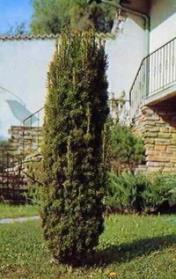 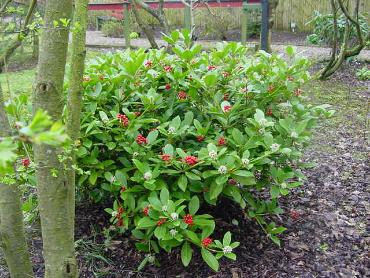 Contrast
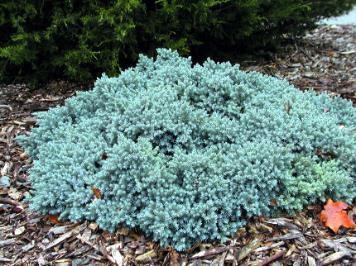 Harmonie
[Speaker Notes: Groeivormen die erg op elkaar lijken zijn in harmonie met elkaar, groeivormen die juist niet op elkaar lijken zijn in contrast. Contrast kan een beplanting spannender maken maar wees zuinig hiermee]
Stap 6: Combineren
Harmonie
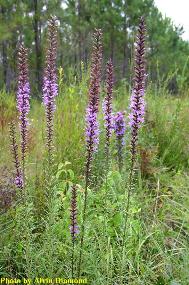 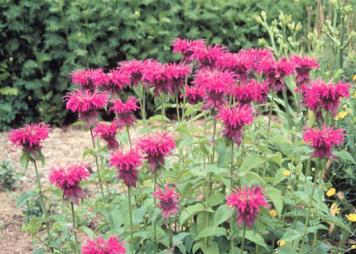 Contrast
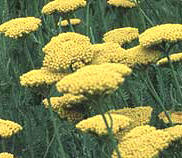 Harmonie
Stap 6: Combineren
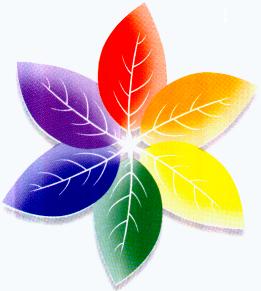 PRIMAIRE KLEUREN
SECUNDAIRE KLEUREN
Stap 6: Combineren
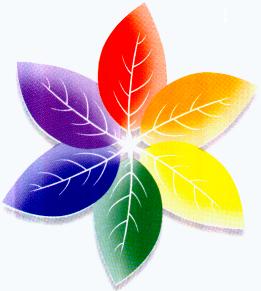 ACTIEVE KLEUREN
PASSIEVE KLEUREN
Stap 6: Combineren
ZUIVER CONTRAST (complementaire kleuren)
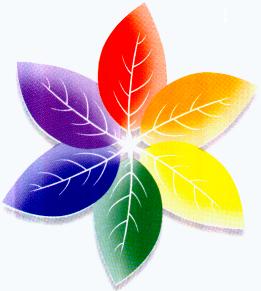 Paars - geel
Rood - groen
Oranje - blauw
Stap 6: Combineren
HARMONIE
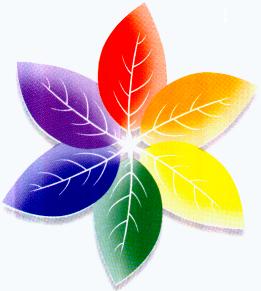 Paars – blauw
Blauw - groen
Rood – oranje
Stap 6: Herhaling
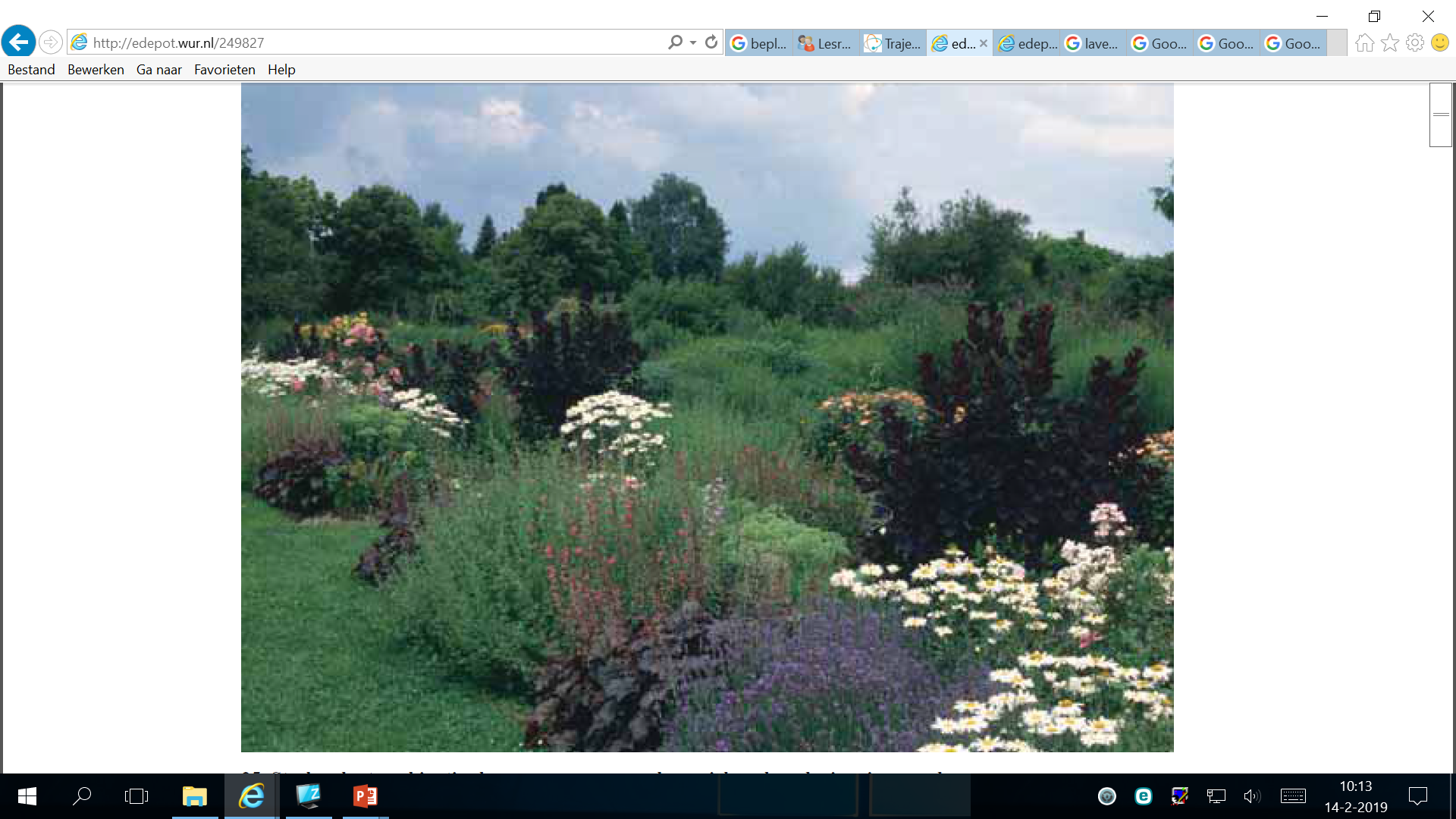 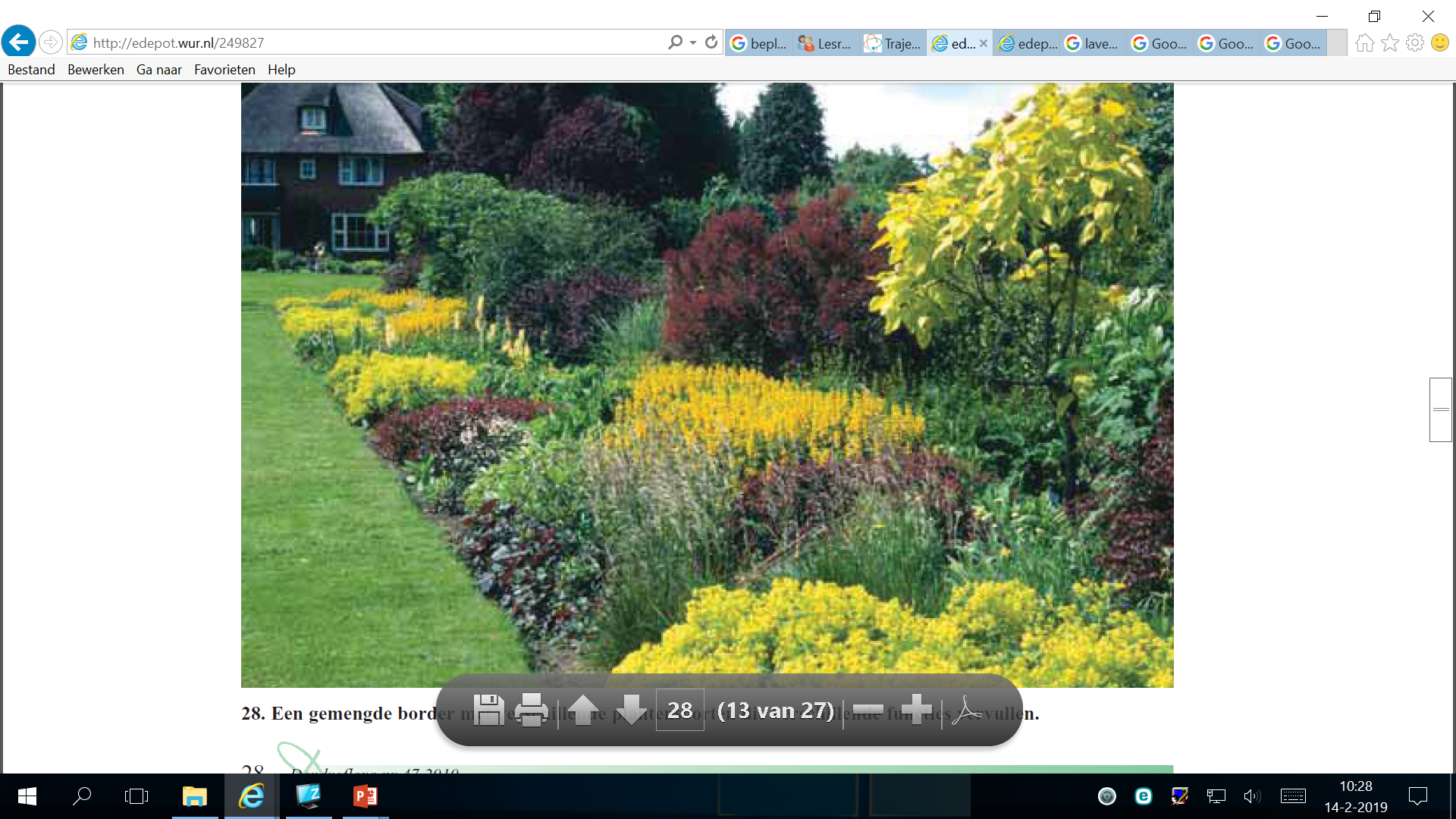 [Speaker Notes: Een bepaalde plant of plantcombinatie mag je gerust herhalen in een beplantingsplan. Dat zorgt voor een eenheid en herkenbaarheid]
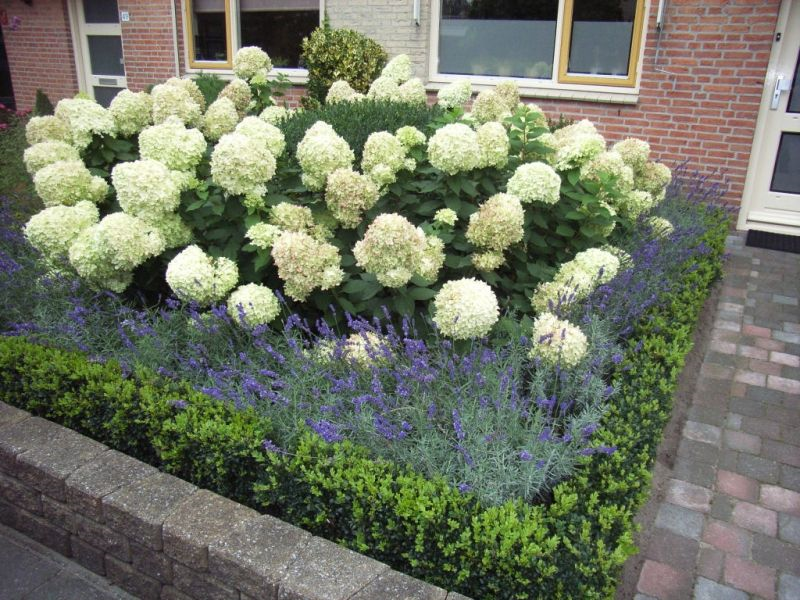 Stap 6: Herhaling
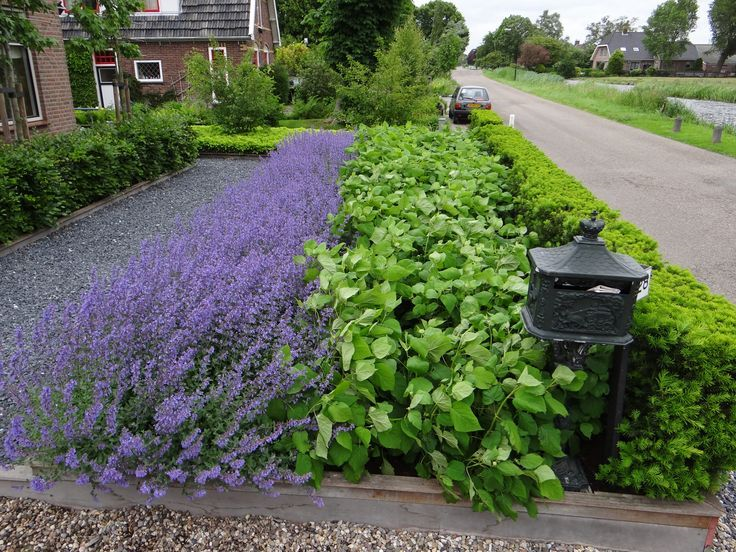 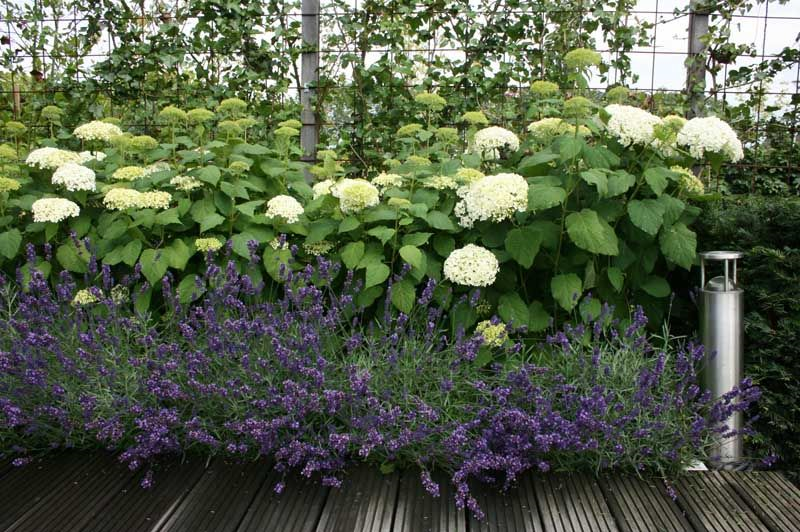 [Speaker Notes: Pas wel op dat je geen ‘uitgekauwd’ concept krijgt]